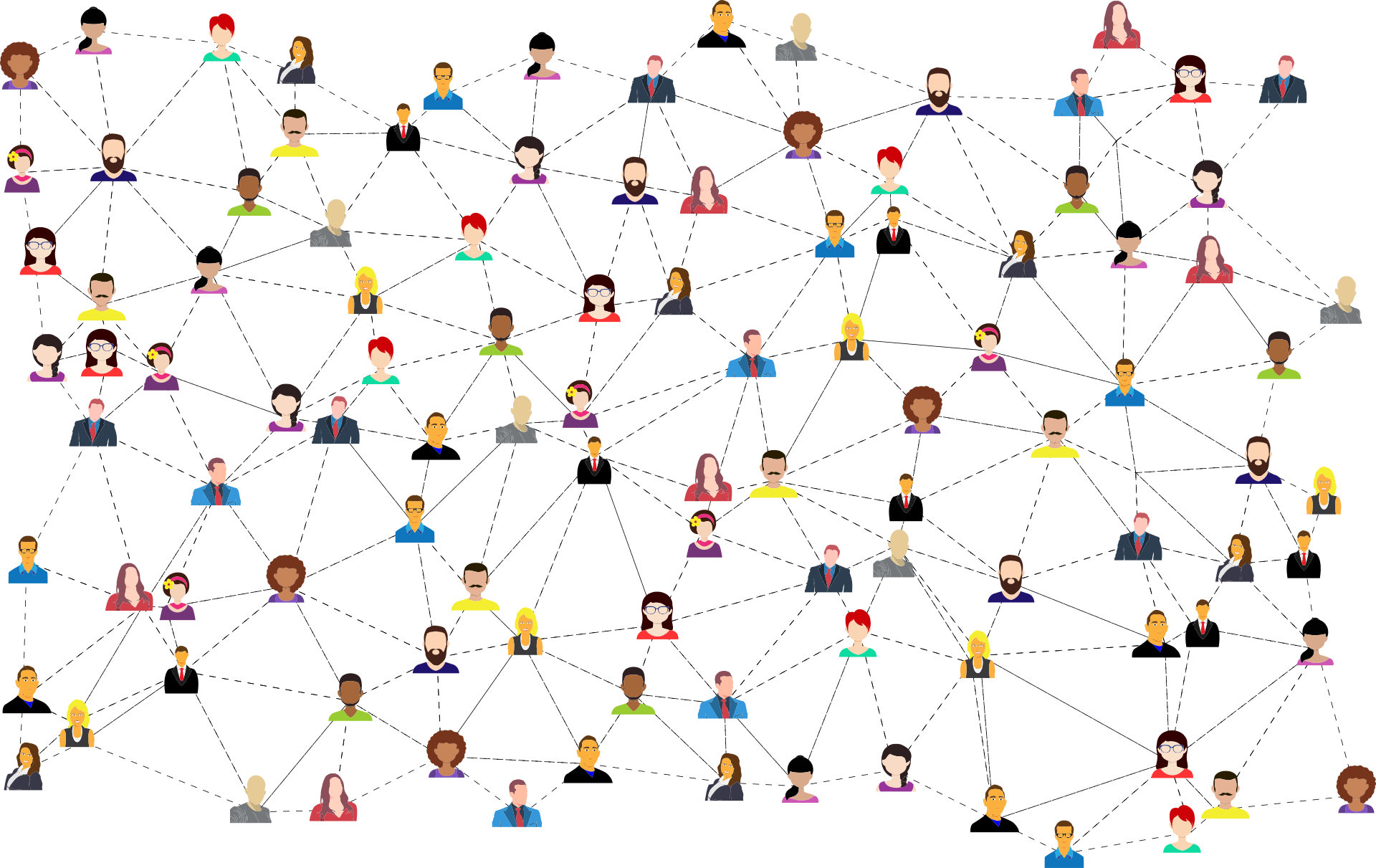 LEADERSHIP OF LOCAL ECONOMIC ENGINES

Women in Texas Chambers of Commerce
Rebecca Nelson 
The Bush School of Government
What is the current status of women's inclusion or exclusion on chamber of commerce boards in Texas?
Why Does it Matter?
01. Chamber Prevalence
Texas has the second largest number of chamber of commerce entities in the country
Why Does it Matter?
01. Chamber Prevalence
Texas has the second largest number of chamber of commerce entities in the country
Why Does it Matter?
02. Chamber Influence
Chambers connect public and private sectors as the voice of the business community
01. Chamber Prevalence
Texas has the second largest number of chamber of commerce entities in the country
Why Does it Matter?
02. Chamber Influence
Chambers connect public and private sectors as the voice of the business community
03. Economic Development
Chambers are advocates for local economic development and promote economic growth
S&P 500
30%
14%
Women are often underrepresented in business and excluded from leadership.
Women on the board
Women in leadership roles
2022 U.S. Spencer Stuart Board Index
Texas Chambers
56.9%
56.8%
Women are included in equal numbers in both board membership and leadership roles.
Women on the board
Women in leadership roles
Counties without a Chamber of Commerce
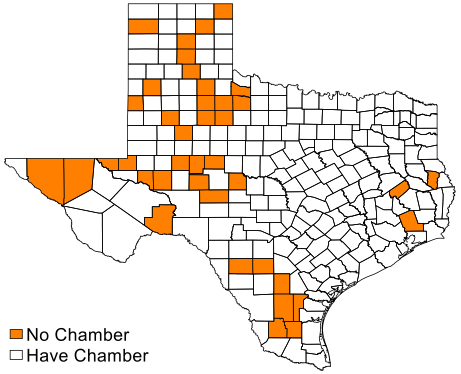 Average population was 7,310 versus 136,614 for the rest of the state

Average population density of 7.1 versus 143.2 rest of state

Higher per capita income  $63,032/person versus $54,493 rest of state
Counties with Missing Data
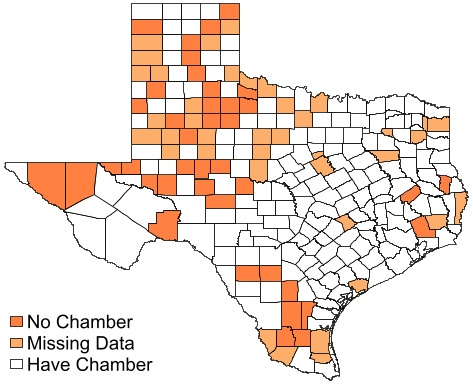 Average population was 12,782 versus 168,293 for the rest of the state

 Average population density of 15.3 versus 175.3 rest of state 

Almost identical unemployment rates: 5.58% in counties with data and 5.67% in counties without data
Percent of Women on the Board
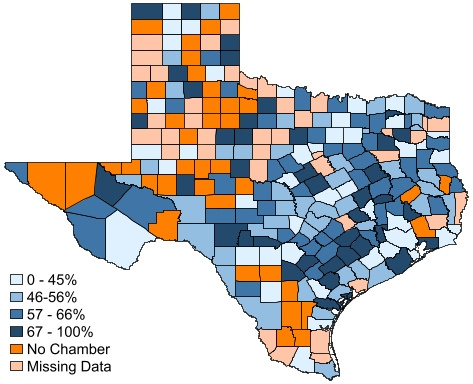 Percent of women on the Board varies by county

Community factors do not help us predict concentration of women

Board size can influence concentration of women
Larger boards have fewer women on average
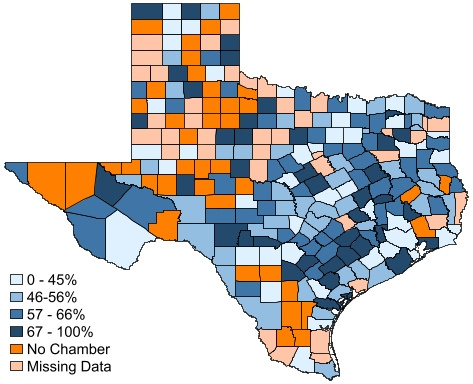 on average 33.9 directors
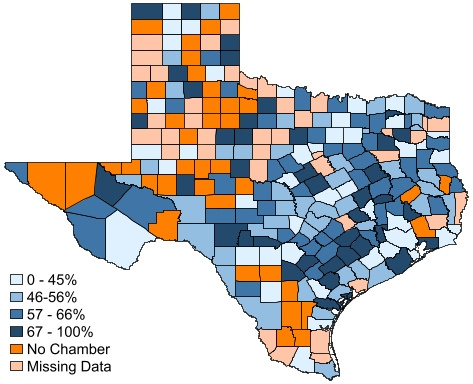 on average 20.7 directors
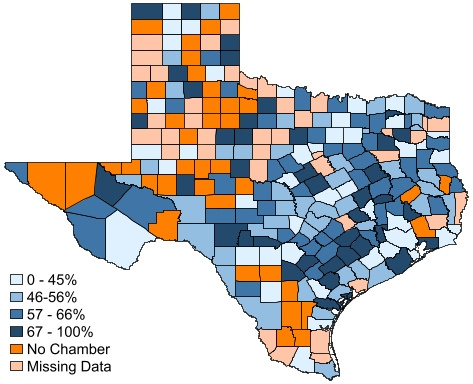 on average 17.9 directors
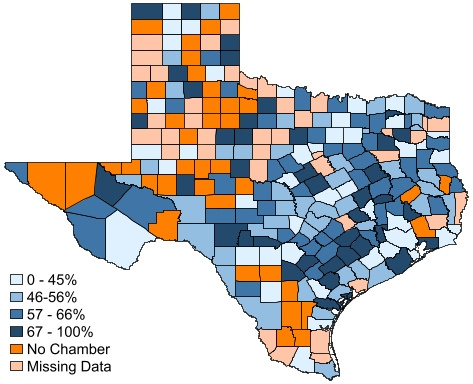 on average 10.8 directors
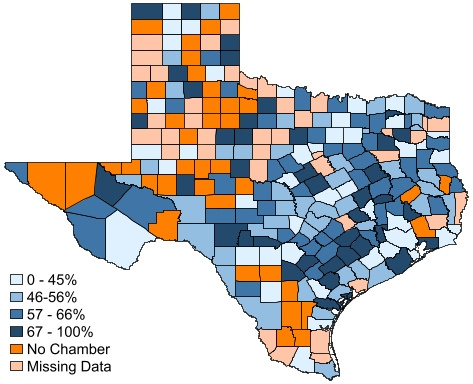 Women are equally included on the board of directors and in leadership positions for chambers of commerce in Texas.
Findings
Rural counties are less likely to have access to chambers of commerce and the resulting potential benefits.
Despite their prevalence in Texas, little research has been done on chambers of commerce.
Lessons for Texas Leaders
CHAMBERS AS A RESOURCE.
An excellent opportunity for women to build leadership experience and relationships in order to expand their overall impact.
UNDERSTAND YOUR COMMUNITY.
Data is not just for research. Tracking leadership and using community data allows you to consider what you may be missing.
ROOM FOR GROWTH.
Many communities do not have access to chambers. Others have limited activity. Communication improvements and increased research are needed.
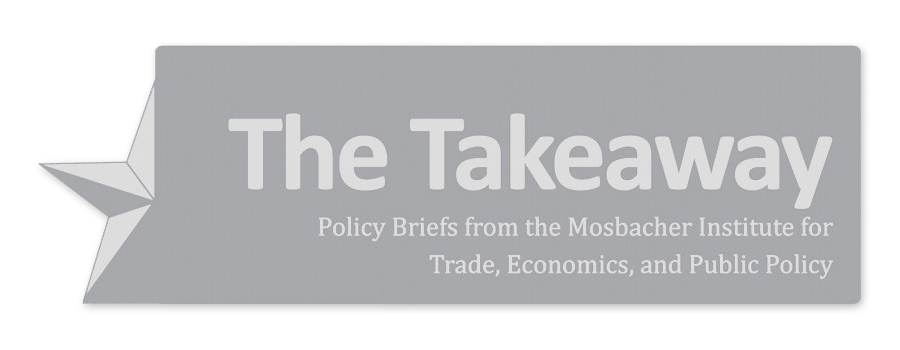 Rebecca Nelson
nelsonrebeccap@gmail.com
For More Information
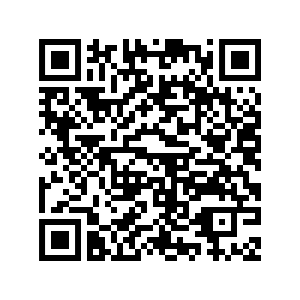